Figure 4. SRA destabilizes working memory function, which is restored by DSI. (A) Spatiotemporal activity pattern ...
Cereb Cortex, Volume 17, Issue suppl_1, September 2007, Pages i16–i26, https://doi.org/10.1093/cercor/bhm103
The content of this slide may be subject to copyright: please see the slide notes for details.
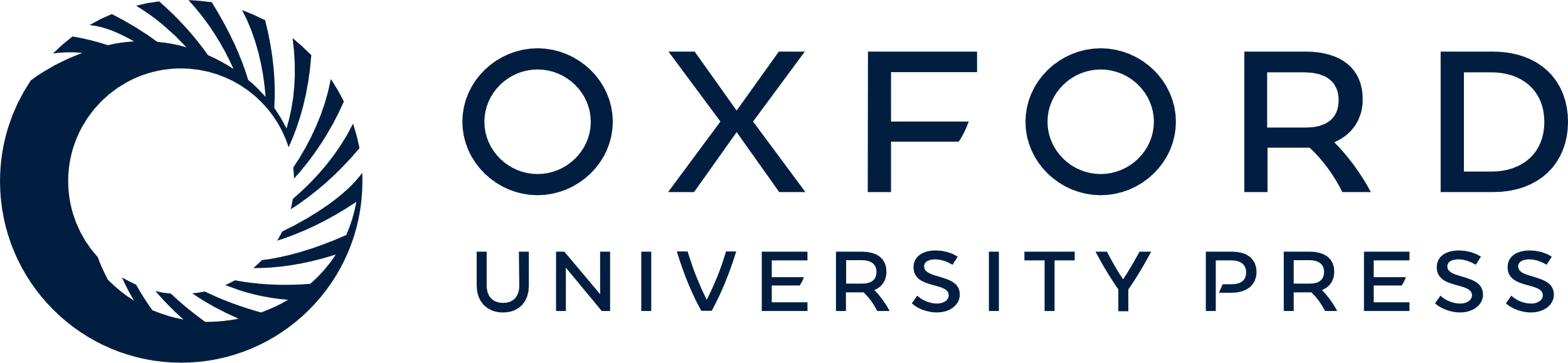 [Speaker Notes: Figure 4. SRA destabilizes working memory function, which is restored by DSI. (A) Spatiotemporal activity pattern without DSI. The addition of a small amount of SRA (gAHP = 0.0006) causes a cue-triggered activity pattern to decay within 1 s so the memory is lost. (B) Disinhibition by DSI (Dmin = 0.96) counteracts SRA and rescues the self-sustained persistent activity. Spatiotemporal activity pattern (top) and spatiotemporal DSI (bottom) are shown in gray scales. (C) Spatiotemporal network activity without DSI and with a high signal to noise ratio. A significant amount of SRA (gAHP = 0.005 that yields Fadapt = 50%) causes the delay activity to move as a propagating wave, so the memory can no longer be retrieved. (D) Spatiotemporal activity (top) and spatiotemporal DSI (bottom) with the same parameters as (C), but with the addition of DSI (Dmin = 0.95). Activity-induced well of disinhibition compensates for SRA and prevents the activity pattern from traveling away from the initial cue location.


Unless provided in the caption above, the following copyright applies to the content of this slide: © The Author 2007. Published by Oxford University Press. All rights reserved. For permissions, please e-mail: journals.permissions@oxfordjournals.org]